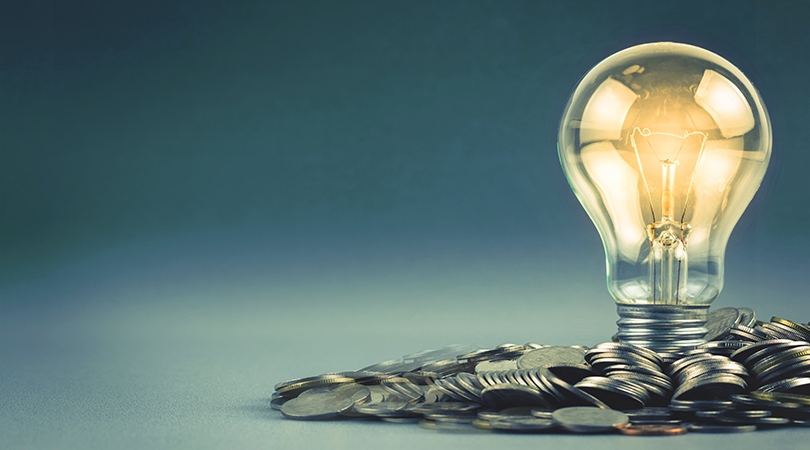 Les Assises de la Recherche et de l’Innovation 2022  Financial Innovation28 April 2022Mrs DOVINASSY Pillay-Naiken
Presentation for Assises de L'Innovation - 28.04.2022
1
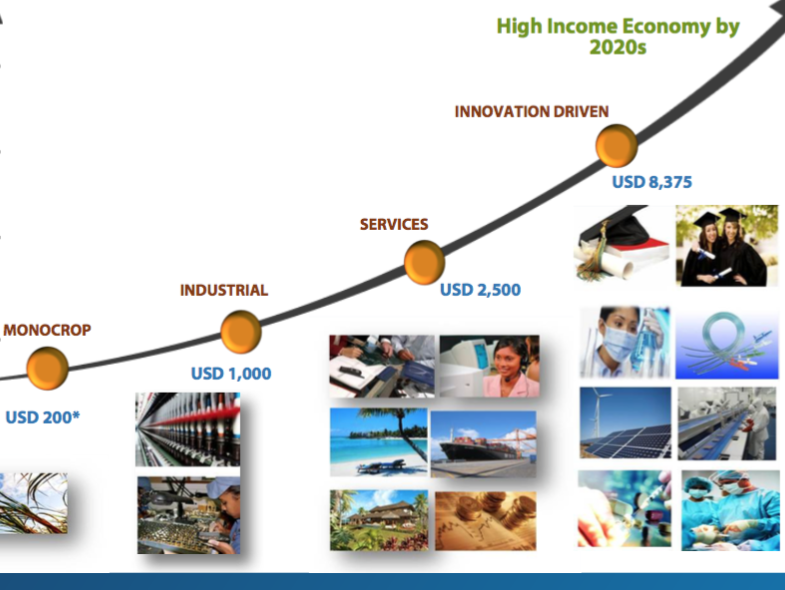 WHY IS INNOVATION IMPORTANT FOR MAURITIUS?
Presentation for Assises de L'Innovation - 28.04.2022
2
Why is Financial Innovation important ?
Financial innovation is the act of creating new financial instruments as well as new financial technologies, institutions, and markets. 

The Financial Services sector represents an important pillar of our economy. 

We have noted that this is one of the most resilient sectors which has even shown growth inspite of the effects of the Covid 19 pandemic. 

The strategy of our jurisdiction is to strengthen this sector by bringing innovative spin to financial services.
Presentation for Assises de L'Innovation - 28.04.2022
3
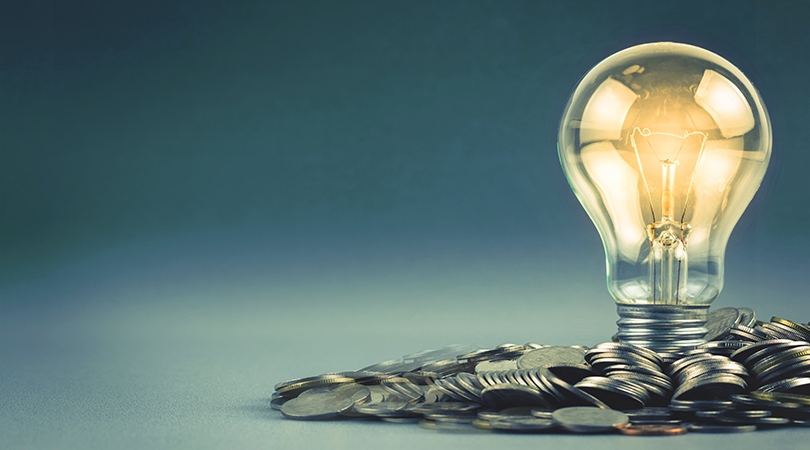 THE TECHNICAL COMMITTEE on Financial innovation
Presentation for Assises de L'Innovation - 28.04.2022
4
Members of Technical Committee
Presentation for Assises de L'Innovation - 28.04.2022
5
Scope of the Technical Committee
The discussion of the Working Group was focused around the following questions:
Where we are?
Situating the existing financial eco-system 
Identifying the gaps and challenges in the Sector
Where we want to go?
Understanding the aspirations and vision for the sector over the coming years
How to reach there?
New policies and strategic directions
New laws and regulations or amendment of existing legislation
Actions (Innovative ideas, solutions to gaps identified, best practices, projects etc)
New Schemes/ support Mechanisms
Presentation for Assises de L'Innovation - 28.04.2022
6
STRUCTURE of our presentation and panel.
Presentation for Assises de L'Innovation - 28.04.2022
7
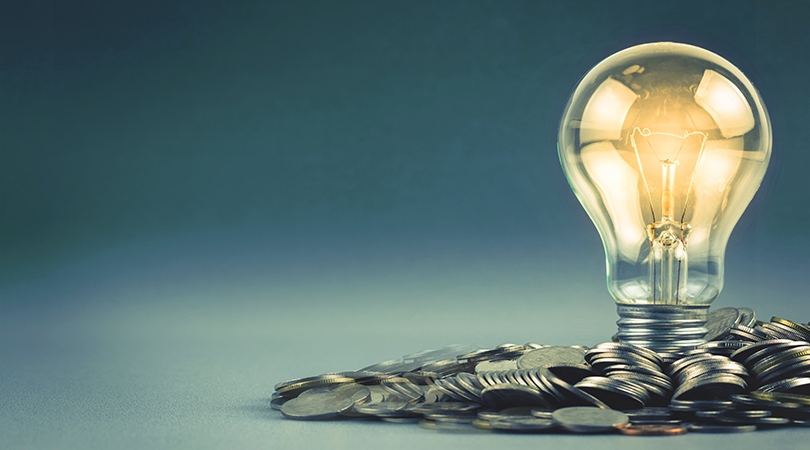 WHAT HAVE WE DONE TO IMPLEMENT FINANCIAL INNOVATION LOCALLY?
Presentation for Assises de L'Innovation - 28.04.2022
8
BLUEPRINT THE ROADMAP OF 10 YEARS
To double the contribution of financial services sector to at least 26% to GDP by 2030.
To position Mauritius as an International Financial Centre of repute and substance 
To position Mauritius as the ideal platform for investment for African region
Presentation for Assises de L'Innovation - 28.04.2022
9
Financial Innovation – CROSS SECTORS
Green Bond and Blue Bonds
Fintech
Presentation for Assises de L'Innovation - 28.04.2022
10
Current Situation in Mauritius?
Presentation for Assises de L'Innovation - 28.04.2022
11
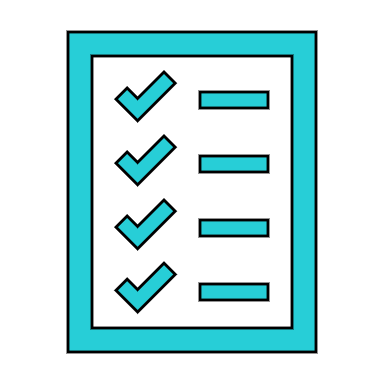 Question 1
For Mauritius to become a Digital Society and accelerate the growth of Fintech , Digital KYC and Customer Due Diligence must be embraced in all processes?

[You have 1 minute to select your answer]
Presentation for Assises de L'Innovation - 28.04.2022
12
HOW BANKING SECTOR IMPLEMENTED FINANCIAL INNOVATION?
Presentation for Assises de L'Innovation - 28.04.2022
13
HOW THE NON BANKING FINANCIAL SECTOR HAS IMPLEMENTED FINANCIAL INNOVATION?
Presentation for Assises de L'Innovation - 28.04.2022
14
INITIATIVES BY NON Financial actors in financial innovation
Presentation for Assises de L'Innovation - 28.04.2022
15
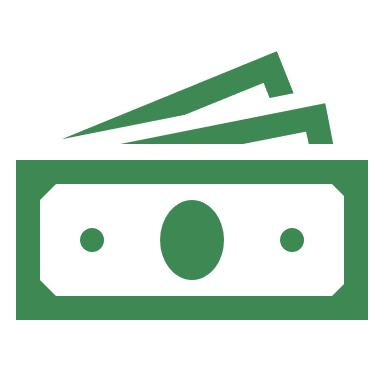 Question 2
Would you agree to use e-wallets rather than cash based transactions in certain situations?

[You have 1 minute to select your answer]
Presentation for Assises de L'Innovation - 28.04.2022
16
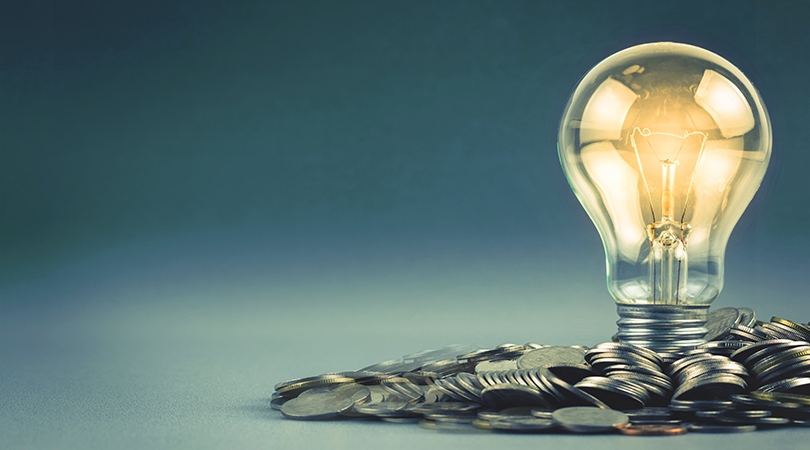 WHERE DO WE WANT TO GO?
Presentation for Assises de L'Innovation - 28.04.2022
17
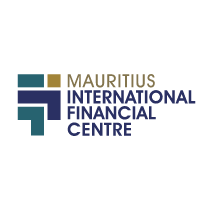 Our Objectives
- Make contribution of financial services sector to GDP at least 26% by 2030
- Make Mauritius the Fintech Hub of Africa 
- Make Mauritius the preferred platform for sustainable financing in the region 
- Make Mauritius the preferred jurisdiction for start ups in the region.
- Make Mauritius the preferred platform for investment into mainland Africa 
- Make Mauritius a sustainable financial centre compliant with ESG investment principles 
- Make Mauritius an educational hub of excellence
Presentation for Assises de L'Innovation - 28.04.2022
18
International initiatives BALI FINTECH AGENDA
Presentation for Assises de L'Innovation - 28.04.2022
19
Imf - HOW TO BECOME A FINTECH HUB?
Presentation for Assises de L'Innovation - 28.04.2022
20
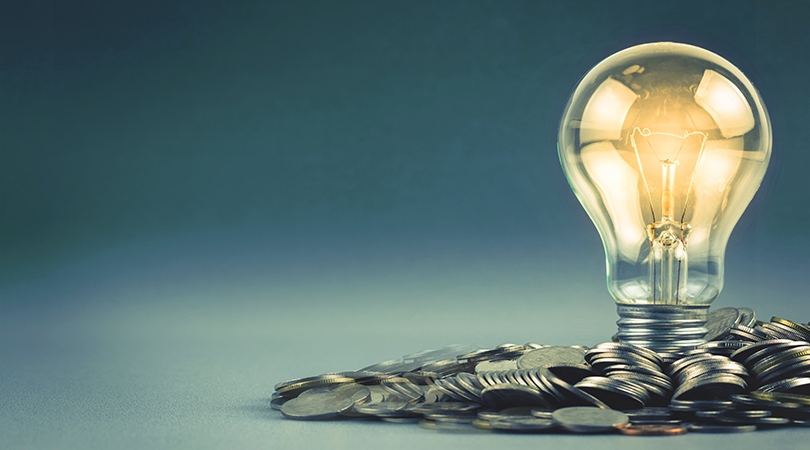 THE CHALLENGES AND BARRIERS
Presentation for Assises de L'Innovation - 28.04.2022
21
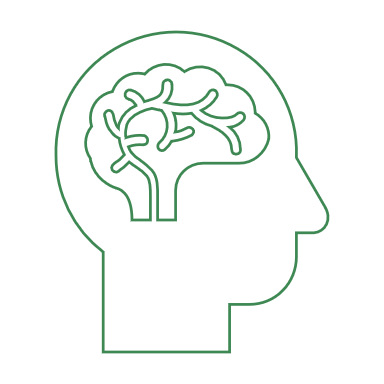 QUESTION 3
Do you think Mauritius is experiencing a shortage of talent in digital , financial and entrepreneurial skills which is inhibiting the growth and modernisation of the financial sector?

[You have 1 minute to select your answer]
Presentation for Assises de L'Innovation - 28.04.2022
22
MAFH fintech mapping exercise 2019
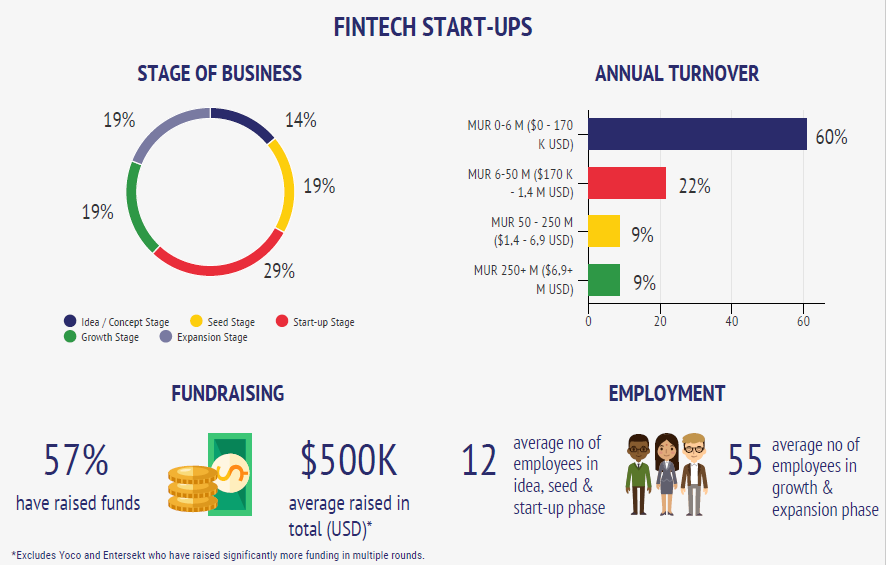 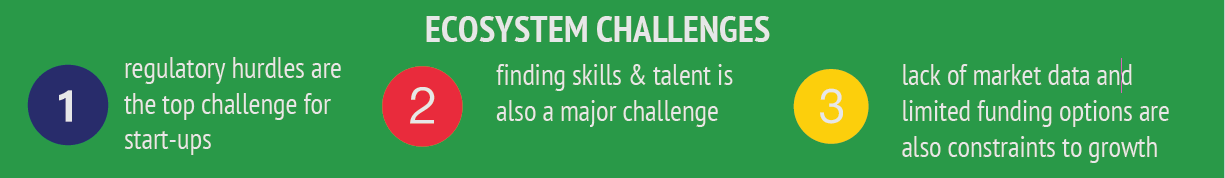 Presentation for Assises de L'Innovation - 28.04.2022
23
A CALL FOR VIEWS Developing a fintech strategy for Mauritius Challenges
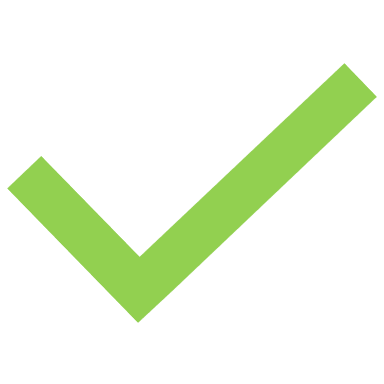 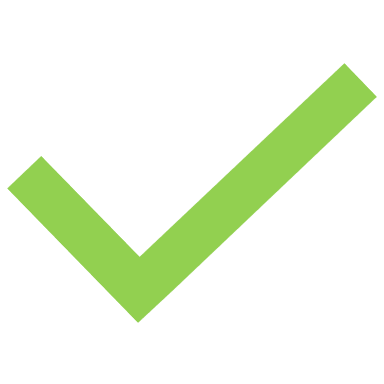 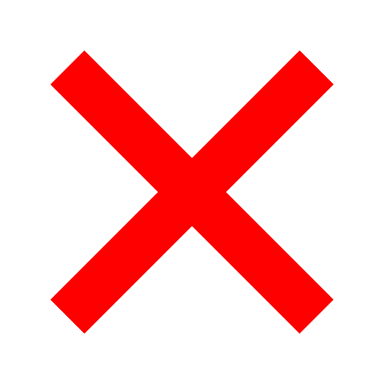 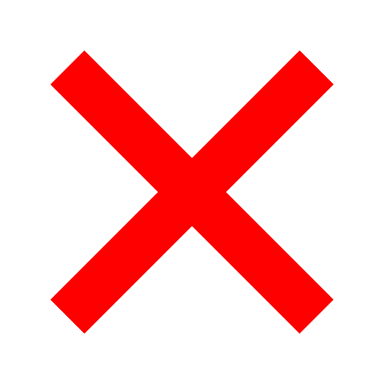 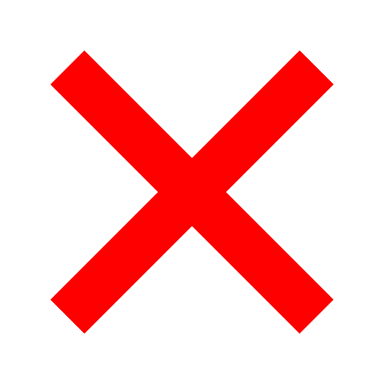 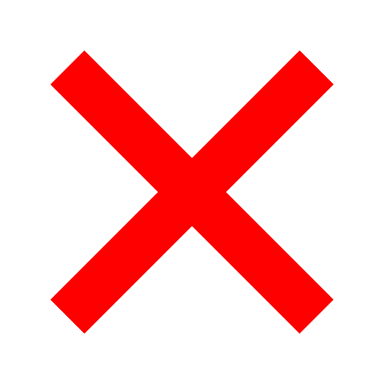 Presentation for Assises de L'Innovation - 28.04.2022
24
A CALL FOR VIEWS Developing a fintech strategy for Mauritius RECOMMENDATIONS
Presentation for Assises de L'Innovation - 28.04.2022
25
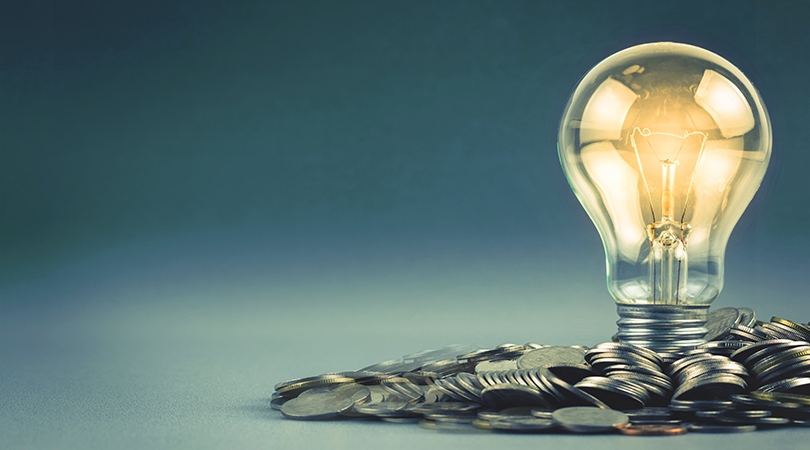 Recommendations of the technical committee
Short term
Medium term
Long term
Presentation for Assises de L'Innovation - 28.04.2022
26
GENERAL RECOMMENDATION
Policies and laws should foster the right incentive structures, guarantee universal access to information technology and general infrastructure, and promote collaboration models.
Supply side:
close cooperation between Ministries and Government agencies can ensure that competition policies enable an even playing field and healthy competition and address potential risks of market concentration and abuse by market participants.
authorities could consider incentivizing joint investment structures to foster collaboration models between both entrants and incumbents in digital financial services.
Demand side:
incentivizing consumers will drive the demand for fintech applications.
policymakers could join with the private sector to provide an adequate incentive structure and work with targeted groups to convey the benefits of digital financial services. Monetary incentives for active users and participating stores and businesses could provide incentives on the demand side.
Presentation for Assises de L'Innovation - 28.04.2022
27
Short term recommendations
Presentation for Assises de L'Innovation - 28.04.2022
28
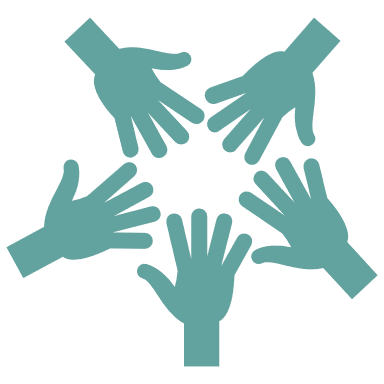 Question 4
Can establishing a National Fintech Steering Committee , incentives for small fintech start ups and creating a tailor made policy for digital nomads or our own diaspora in this sector encourage financial innovation? 

[ You have 1 minute to select your answer]
Presentation for Assises de L'Innovation - 28.04.2022
29
Medium term and long term
Presentation for Assises de L'Innovation - 28.04.2022
30
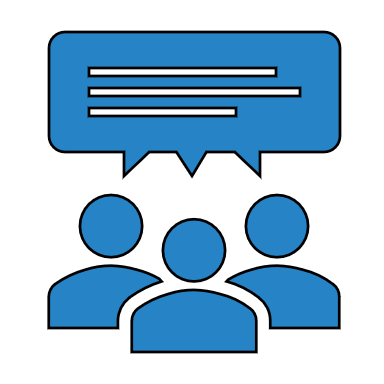 Question 5
Do you think the use of chatbots improve customer service eventually helping to automate back office functions ? 

[You have 1 minute to select your answer]
Presentation for Assises de L'Innovation - 28.04.2022
31
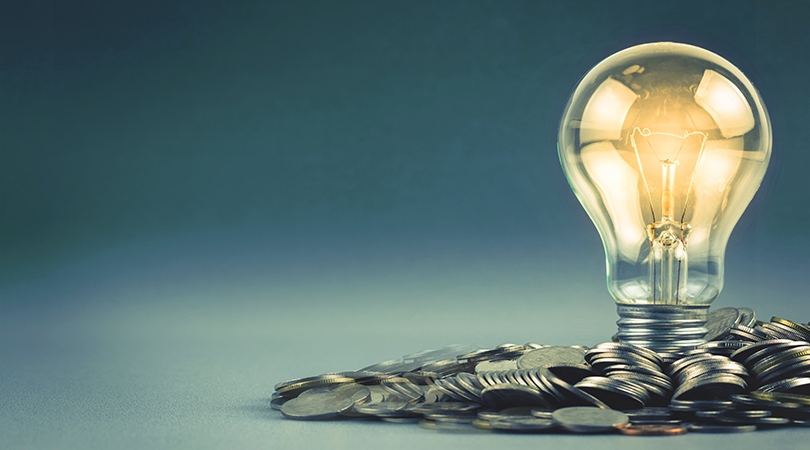 THANK YOU
Presentation for Assises de L'Innovation - 28.04.2022
32